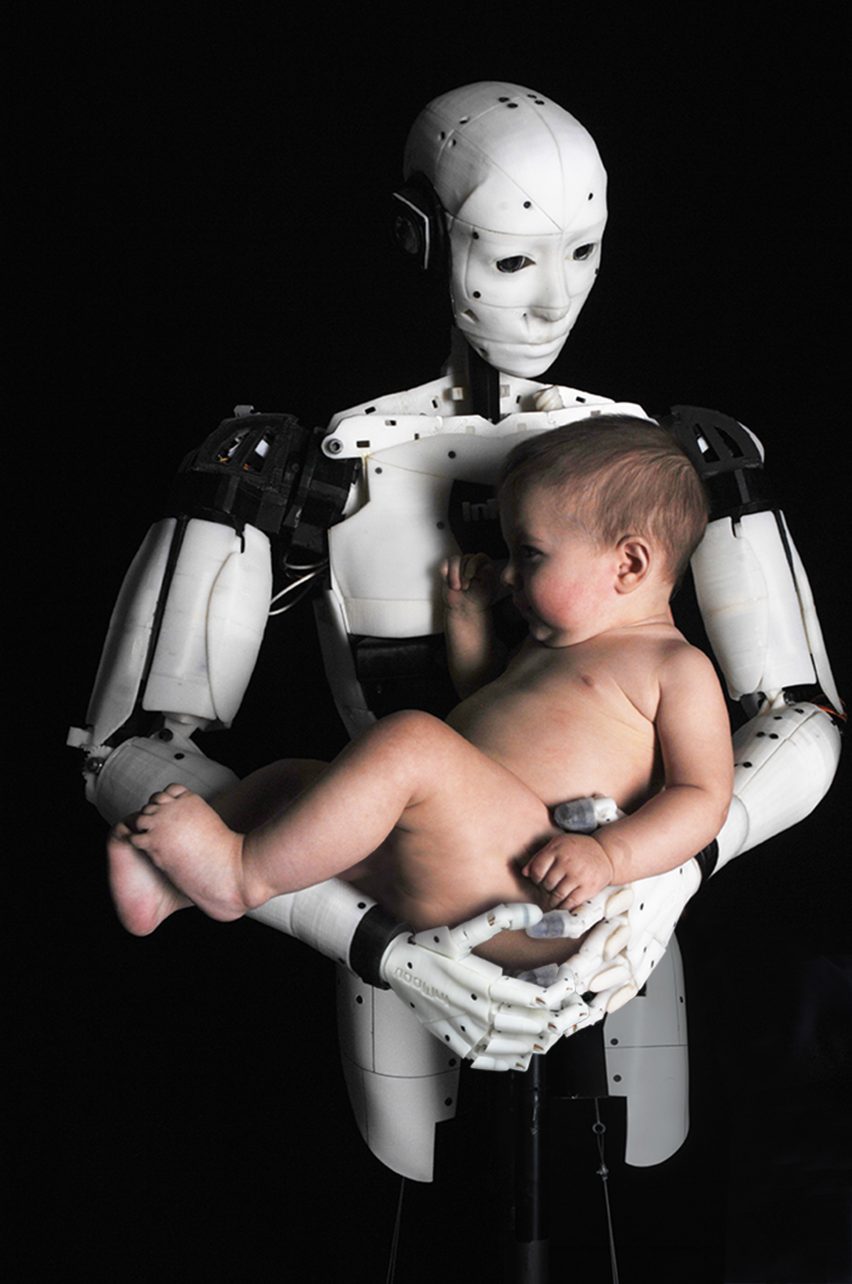 МЕНЯЮЩИЙСЯ
ДЕТСКИЙ САД В
МЕНЯЮЩЕМСЯ
МИРЕ
Комарова И.И.,  проректор МПАДО
23 мая 2024 г.
https://www.dezeen.com/2019/03/26/robot-love-ine-gevers-ai-development-unethical/
1. ИЗМЕНЕНИЯ В МИРЕ
Детство в целом стремительно меняется 
Дети растут в совершенно новых (неизвестных, как для родителей, так и для системы образования) реалиях, в невероятно сложном, постоянно меняющемся мире, наполненном неопределенностями, в котором требуется быстро и адекватно перерабатывать огромные объемы неоднозначной информации. 
Все время ускоряющийся технологический прогресс меняет само понятие знаний, приводит к исчезновению и появлению новых профессий и умений.
Разрыв между образовательными укладами
Слабое осознание происходящих процессов обществом
Цифровой разрыв
Территориальный разрыв
Разрыв между обеспеченными и необеспеченными семьями
Глобальные проблемы
раннего
детства
Между государственными обязательствами и возможностью их выполнять
Разрыв между этикой и технологиями
Разрыв между коммерческой  и общественной наукой
Разрыв между образованием и наукой
(1) заметные изменения в характере, графике и количестве работы, выполняемой родителями детей младшего возраста, и более трудной балансировки рабочих и семейных обязанностей родителей на всех уровнях дохода; 
(2) сохраняющиеся высокие уровни экономических трудностей среди семей, несмотря на общий рост образования матерей, рост занятости родителей и сильную экономику; 
(3) расширение культурного разнообразия и сохранение этнических различий в показателях здоровья и развития; 
(4) растущее число детей младшего возраста с ОВЗ, проводящих значительное время в учреждениях по уходу за детьми с очень переменным качеством, начиная с младенчества; и 
(5) повышение осведомленности о негативных последствиях стресса для детей младшего возраста, особенно в результате серьезных семейных проблем и неблагоприятных условий в обществе, которые наносят ущерб благополучию детей. 
В то время как на любого данного ребенка могут повлиять только одно или два из этих изменений, их совокупное воздействие на миллионы младенцев, детей младшего возраста и дошкольников, заслуживает пристального внимания и вдумчивого ответа.
Это сближение передовых знаний и изменяющихся обстоятельств требует фундаментального пересмотра образовательной политики в отношении потребности детей младшего возраста и их семей, многие из которых были сформулированы несколько десятилетий назад и с тех пор пересматривались лишь постепенно. Это требует, чтобы ученые, политики, лидеры бизнеса и сообщества, практики и родители работали вместе, чтобы определить и поддерживать эффективные политики и практики, разработать новые стратегии для замены тех, которые не достигают своих целей, и рассмотреть новые подходы для решения новых цели по мере необходимости.
National Research Council 2001. Early Childhood Development and Learning: New Knowledge for Policy. Washington, DC: The National Academies Press. https://doi.org/10.17226/10067.
для общения со сверстниками, обучаться взаимодействовать в коллективе
для приобретения новых знаний, навыков, умений
Не с кем оставить
Приучение к дисциплине
Для сбалансированного питания
для подготовки к школе
(1) Наши первые пять лет закладывают важные основы для нашего будущего. В этот период мы впервые учимся управлять своими эмоциями и импульсами, заботиться и сопереживать и, таким образом, в конечном итоге устанавливать здоровые отношения с собой и другими. Это время, когда наше восприятие окружающего мира и то, как оно формирует наше развитие, может оказать влияние на наше будущее психическое и физическое благополучие на всю жизнь; 
(2) Только 10% родителей уделяли время заботе о своем психическом благополучии во время беременности..; 
(3) Вложение в ребенка — это, в конечном счете, вложение в наше будущее здоровье и счастье в обществе, но для достижения этого видения нам нужно, чтобы все общество сыграло свою роль.
(4) Раннее детство представляет собой одну из лучших инвестиций, которые мы можем сделать для долгосрочного здоровья, благополучия и счастья нашего общества. Наши будущие результаты, будь то академические, экономические или связанные со здоровьем (включая психическое здоровье), во многом определяются нашими первыми пятью годами.
(5) Информированность общества о роли раннего возраста очень низка.
(6) Финансовые издержки общества, связанные с неспособностью максимально использовать золотую возможность ранних лет. Королевский фонд сотрудничал с Лондонской школой экономики, чтобы рассчитать стоимость упущенных возможностей в раннем детстве, и обнаружил, что только в Англии мы платим не менее 16,13 млрд фунтов стерлингов каждый год. Это цена для общества корректирующих шагов, которые мы предпринимаем для решения проблем — от детей, находящихся под опекой, до краткосрочных и долгосрочных проблем с психическим и физическим здоровьем, — которых можно было бы избежать с помощью действий в раннем детстве. Эта сумма в 16,13 млрд фунтов стерлингов почти в пять раз превышает общие ежегодные расходы в Англии на дошкольное образование и уход за детьми и примерно в 44 раза превышает ежегодные расходы на специализированную перинатальную поддержку психического здоровья.
(7) Среди родителей также наблюдаются признаки серьезных проблем с психическим здоровьем: пренатальные психические заболевания затрагивают до 20% новых и будущих матерей в районах с высоким уровнем депривации. Отцы также могут быть затронуты, и это проблема не только для родителей: дети дошкольного возраста родителей с плохим психическим здоровьем в три раза чаще сами имеют проблемы с психическим здоровьем,  Мы живем в то время, когда проблемы с психическим здоровьем слишком распространены и являются одной из основных причин общего бремени болезней по всему миру Bauer, A., et al., Costs of perinatal mental health problems. 2014, Centre for Mental Health & London School of Economics and Political Science: London, UK.
 
(2) Инвестировать в детей означает инвестировать и в их окружение – в детский сад. В их родителей, в воспитателей и др.; 
(3) Вложение в ребенка — это, в конечном счете, вложение в наше будущее здоровье и счастье в обществе, но для достижения этого видения нам нужно, чтобы все общество сыграло свою роль.
(4) Раннее детство представляет собой одну из лучших инвестиций, которые мы можем сделать для долгосрочного здоровья, благополучия и счастья нашего общества. Наши будущие результаты, будь то академические, экономические или связанные со здоровьем (включая психическое здоровье), во многом определяются нашими первыми пятью годами.
(5) Информированность общества о роли раннего возраста очень низка.
(6) Финансовые издержки общества, связанные с неспособностью максимально использовать золотую возможность ранних лет. Королевский фонд сотрудничал с Лондонской школой экономики, чтобы рассчитать стоимость упущенных возможностей в раннем детстве, и обнаружил, что только в Англии мы платим не менее 16,13 млрд фунтов стерлингов каждый год. Это цена для общества корректирующих шагов, которые мы предпринимаем для решения проблем — от детей, находящихся под опекой, до краткосрочных и долгосрочных проблем с психическим и физическим здоровьем, — которых можно было бы избежать с помощью действий в раннем детстве. Эта сумма в 16,13 млрд фунтов стерлингов почти в пять раз превышает общие ежегодные расходы в Англии на дошкольное образование и уход за детьми и примерно в 44 раза превышает ежегодные расходы на специализированную перинатальную поддержку психического здоровья.
2. ИЗМЕНЕНИЯ В НАУКАХ
Образование эпохи
индустриального общества

СМЕНА УКЛАДОВ ОБРАЗОВАНИЯ

Образование эпохи
общества знаний
КОРИЧНЕВАЯ ЭКОНОМИКА
СИНЯЯ ЭКОНОМИКА
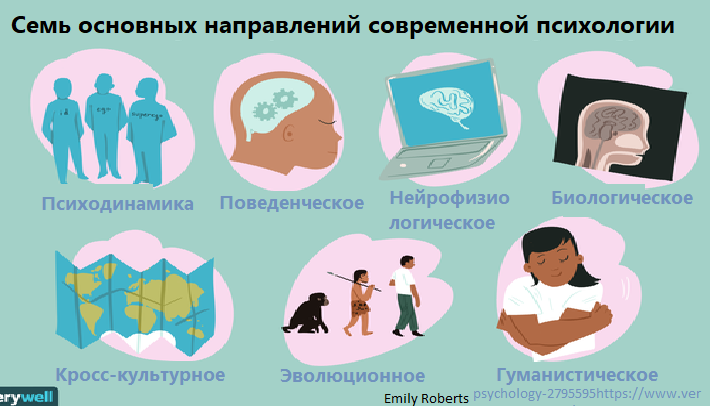 Verywell / JR Bee
Самые распространенные теории детского развития
Они сосредоточены на различных аспектах развития, включая социальный, эмоциональный и когнитивный рост
Поведенческая теория или теория бихевиоризма (первая пол. XX века).
Теория развития (первая пол. XX века).
Когнитивная теория (первая пол. XX века).
Конструктивистская теория (первая пол. XX века).
Критическая теория.
Биологическая теория (вторая пол. XX века).
Социокультурная теория (вторая пол. XX века). 
Информационная теория (вторая пол. XX века).
Нейрохимия, клеточная и молекулярная неврология, нейробиология
Молекулярная
Нейропсихология, когнитивная наука, аффективная нейронаука
Когнитивная
Биологическая психология, нейрогенетика, эпигенетика, обучение и поведение
НЕЙРОНАУКА
Поведенческая
Нейроиммунология, невропаталогия, нейрофармакология
Медицинская
Нейролингвистика, нейроантропология, нейроинженерия
Другое
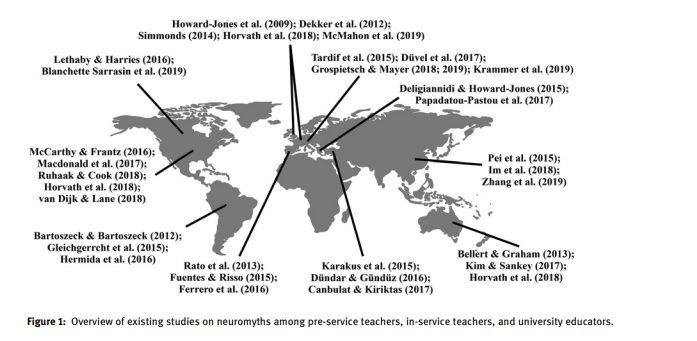 ЭТНОПЕДАГОГИКА: НОВЫЕ РАЗДЕЛЫ
Антропология
Археология
Биопсихология – наука о взаимоотношениях между биологией и поведением. Биопсихологи обычно изучают головной мозг и нервную систему в попытке установить их влияние на поведение человека на всех уровнях.
Биостратиграфия – раздел стратиграфии, изучающий распределение остатков организмов в осадочных толщах. 
Палеоантропология – раздел антропологии, изучающий ископаемые остатки человека; палеонтология человека.
Палеоботаника, или ботани́ческая палеонтоло́гия — наука об ископаемых растительных остатках.
Палеопротеомика – изучение остатков белковых молекул в зубном камне древних 
Палеоэкология – раздел палеонтологии, изучающий условия и среду обитания.
Популяционная генетика. Изучает, в частности миграцию человеческих рас и народностей по миру.
Сравнительно-историческое языкознание. Изучает общие корни человеческих языков.
Приматология. Устройство общества у шимпанзе и бонобо. Позволяет проследить истоки народных традиций и обычаев.
Социальная антропология
Эволюционная психология – направление современной психологии, которое занимается изучением видоспецифических психологических особенностей человека как представителя вида Homo sapiens (человек разумный)
Этногенетика – изучает особенности геномного полиморфизма и геномного разнообразия отдельных популяций, этносов и реконструкцию на этой основе их генетической истории. и др.
Лунина Н.В. PROшкола
1. Развитие
одарённости /
таланта
4. Формирование технологической
платформы
образования
2. Приоритет
дошкольного
возраста
Приоритеты в образовании
3. Система формирования, передачи и закрепления
неявных знаний
3. РАЗРЫВЫ В НАУКЕ И ОБРАЗОВАНИИ
18 мая 2018 года в рамках международной конференции	ecce- 2018 состоялся круглый стол
«Инвестиции и эффективность дошкольного образования и раннего детского развития», организованный Всемирным банком.
Т. Г. Шмис представил только что вышедший доклад Всемирного банка, посвященный обучению в разных странах.
«Этим докладом Всемирный банк объявляет кризис системы образования в мире: система есть, дети есть, а образования – нет».
Изменения в системе науки и образования в 2022 году
Шаг 1. Трансформационный форум, проводился ЮНЕСКО 28-30 июня 2022 года был посвящен трансформации системы образования, состояние которого уже давно не устраивает мировое сообщество: «Образование во всем мире находится на перепутье. Во многих странах тихий, но усугубляющийся кризис обучения имеет катастрофические последствия для людей, планеты, процветания и мира. Во всех странах недавние и возникающие социальные, культурные, политические и технологические сдвиги заставляют нас переосмысливать цель, содержание и предоставление образования».
Шаг 2. С 16 по 19 сентября 2022 года, -- состоялся саммит ООН «Преобразование образования».
Шаг 3. Конгресс «Первые 1000 дней, с которых все начинается» прошел 29 сентября 2022 г. в Марселе, Франция
Шаг 4. С 13 по 16 ноября 2022 года в городе Ташкенте (Узбекистан) состоялась  Конференция ECCE.
Ташкентская декларация ЮНЕСКО в области дошкольного образования до 2030 года
Определить политику в сфере воспитания и образования детей младшего возраста.
Внедрить эффективные системы взаимодействия.
Увеличивать и улучшать инвестиции в дошкольное образование.
Повышение качества и актуальности учебных программ и педагогики;
Обеспечение равных и инклюзивных образовательных услуг для всех детей;
Защита и гарантии прав на доступ к образованию в чрезвычайных ситуациях
Экологизация детства
Инклюзивность, качество и благополучие; 
Персонал ECCE и воспитатели; 
Политика, управление и финансы; 
Программные инновации
НАПРАВЛЕНИЯ 
ПРЕОБРАЗОВАНИЯ:
ТРИ ОСНОВНЫЕ ЗАДАЧИ КОНФЕРЕНЦИИ:
ЧЕТЫРЕ ОСНОВНЫЕ ТЕМЫ КОНФЕРЕНЦИИ В РАМКАХ 
ЦУР 4:
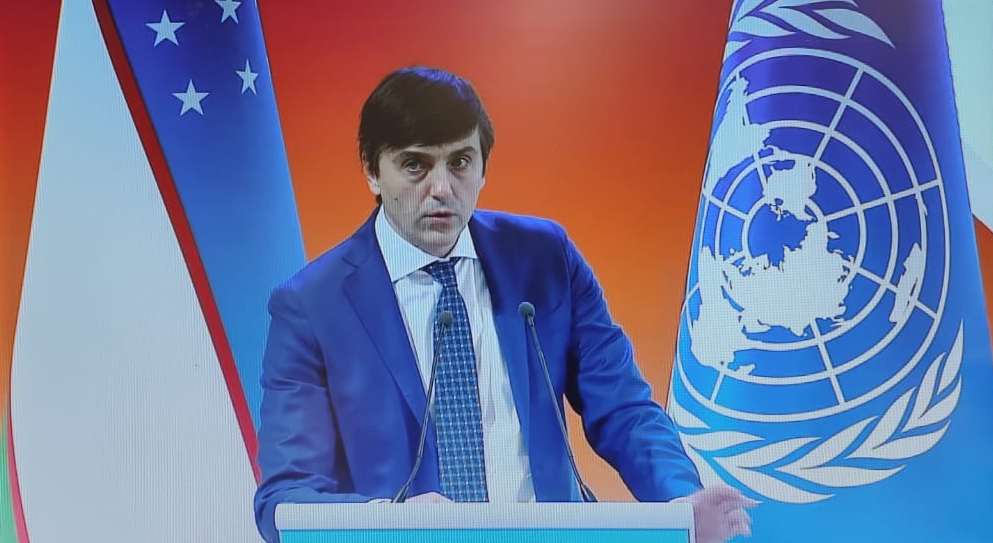 Российская Федерация
Инфраструктура: Что касается основных тезисов, то конечно здесь уже обсуждалась инфраструктура. Обеспечить в России стопроцентное доступное дошкольное образование детей с 3 до 7 лет. Мы эту задачу в этом году реализовали. 
Инклюзивное образование: Обязательно развитие программ инклюзивного образования, аналогично программе ИКОМ. Отличный опыт. 
Установление контроля министерств над дошкольным образованием: Второй момент, это вопрос, связанный с совершенствованием содержания дошкольного образования. Здесь мы считаем должен быть контроль со стороны министерств, программ, установление на уровне министерства тех требований, которые предъявляются в дошкольном образовании в вопросах инклюзии.
Приобщение детей к ценностям: Особенно подчеркну, что основа мировоззрения и традиционные ценности, которых дети будут придерживаться на протяжении всей жизни закладываться будут в раннем возрасте. Поэтому мы стараемся приобщить детей к таким ценностям, как крепкая семья, уважение к старшим, бережное отношение к природе (сегодня неоднократно звучали вопросы экологической повестки. А они начинаются в том числе и с дошкольного образования. Поэтому важно эти вопросы учитывать в программах дошкольного образования), обучение детей доброте, справедливости, уважение к окружающим. 
Работа с родителями: Важна работа с родителями. Важно помощь оказывать молодым родителям. У нас действует 13 000 таких центров.
Информационная безопасность: Ещё важна безопасная информационная среда для ребёнка: определенная ограниченность гаджетов, вредоносная информация.
Ранняя помощь: Отдельный вопрос касается детей, имеющих нарушения в развитии. Более 6000 межведомственных центров ранней помощи, -- это может быть международная повестка, это -- общая большая глобальная задача.
Этнопедагогика, как основа дошкольного образования: И вопрос этнопедагогики. Будем опираться на фольклор, уникальные обычаи, традиции многих народов, которые лежат в основе культуры разных стран. Это должно лежать в основе дошкольного образования. Мы готовы работать вместе.
Инновации для продвижения преобразований
ВОДМ необходимо расширить, включив в него пренатальное развитие
1
Развитие и архитектура мозга — это взаимодействие биологии (генов), окружающей среды и опыта
2
Стресс серьезно влияет на обучаемость мозга в детстве — его следует избегать любой ценой
3
Социальное и эмоциональное развитие имеет решающее значение для развития мозга и должно быть приоритетным в ВОДМ
4
5
Вербальная активность в раннем возрасте имеет огромное значение для когнитивных навыков ECCE
Между потребностями развития науки и падением ее авторитета
Между интересами коммерческой и общественной науки
Между неявными знаниями и официальной наукой
Суть
Разрыва в науке
Между потоком научных открытий и научными традициями
Между коммерческой организацией науки и потребностями конкурентного развития государств
Между информацией и знаниями
Между новыми знаниями и этикой
•.
.
•
•.
•.
•
Цифровой разрыв
Образовательный разрыв
Между детьми из
обеспеченных и
необеспеченных семей
Между здоровыми детьми и детьми с отклонениями
Территориальный разрыв
Разрывы в
образовании
Между коренным населением и мигрантами
Между детьми, русскоговорящими и нет
Цифровой разрыв
Между детьми из образованных семей и нет
Между государственными обязательствами и возможностью их выполнить
ПУТИ ПРЕОДОЛЕНИЯ
Гарантировать качественное образование и раннем детстве и заботу обо всех детях – обеспечение того, чтобы все дети имели доступ к высококачественным возможностям дошкольного обучения, играет важную роль в достижении ЦУР.
ПОЭТОМУ: Достижение равенства в дошкольном образовании сегодня является основной целью международных лидеров.
БАЗОВЫЕ
ТРЕБОВАНИЯ ОБРАЗОВАТЕЛЬНОЙ ПОЛИТИКИ ДОЛЖНЫ ВКЛЮЧАТЬ:
1. Поддержку взаимоотношения детей и взрослых.
2. Укрепление жизненных навыков.
3. Сокращение источников стресса в жизни детей и семей.
4. Устойчивое развитие ребенка